DAN SJEĆANJA NA VUKOVAR
18.11.1991.
Pad Vukovara
Uništenje zgrada ,vodotornja,crkava,baroknih palača
 Većina branitelja više nema streljiva
Nedostatak hrane
U gradu više nema ni zgrada, ni kuća niti skloništa.
Sve manje i manje preživjelih boraca
OKRUŽENJE VUKOVARA
UNIŠTENJE VUKOVARA
Oko 3.210 Hrvata je ubijeno 
Oko  17.393 Hrvata je ozlijeđeno tijekom sukoba
Većina ozljeda je posljedica opsade Vukovara.
 Točan broj vukovarskih žrtava je još uvijek nepoznat.
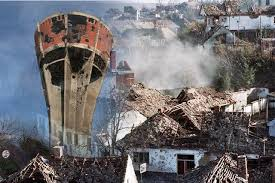 Jugoslavenska Narodna Armija (JNA)
Četnici
VUKOVARSKI BRANITELJI
Heroji domovinskog rata

Podnijeli ogromnu žrtvu i za to zaslužuju ogromno poštovanje

Branili i obranili slobodu i neovisnost
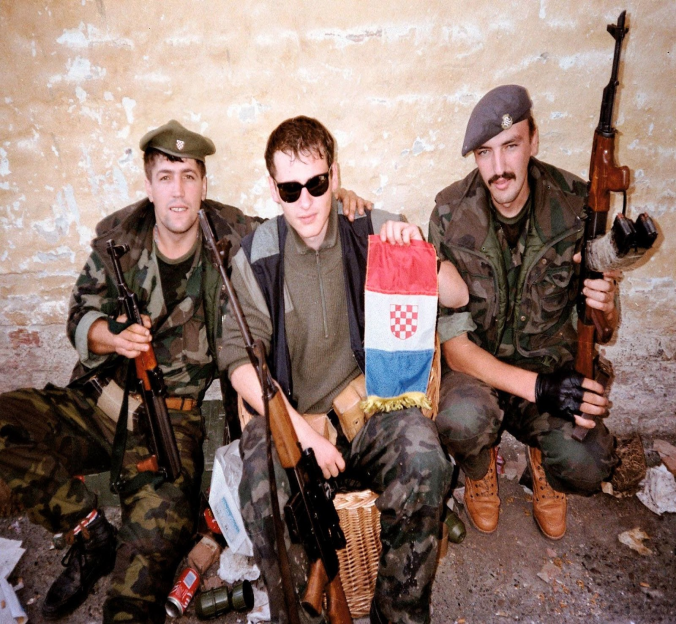 Mile Dedaković
BRANKO BORKOVIĆ
BLAGO ZADRO
TRPINjSKA CESTA
Ne uspjeli pokusaj proboja obrane grada
hrvaski branitelji uništili 30-ak tenkova i oklopnih vozila JNA i četnika
„groblje tenkova”
Simbol otpora slabo naoružanih branitelja
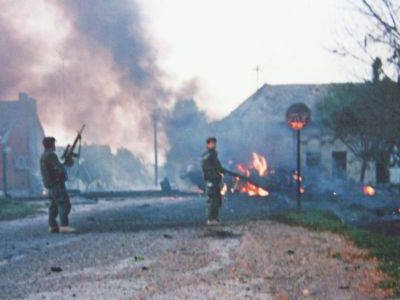 VODOTORANJ
Simbol stradanja i otpora grada
Jedan od najstarijih objekata u Hrvatskoj
Ujedno je i jedan od najznačajnijih motiva grada Vukovara
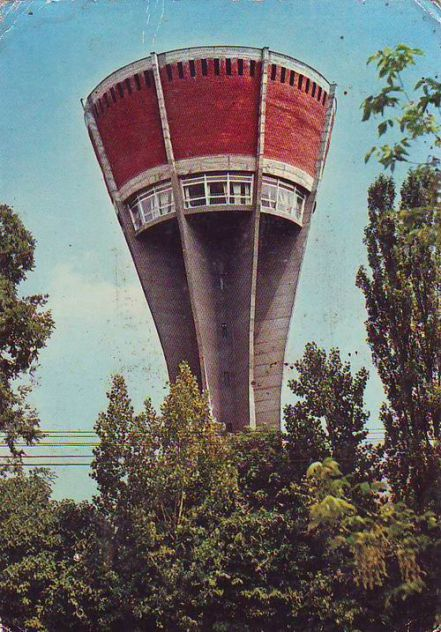 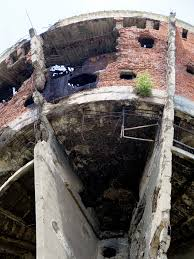 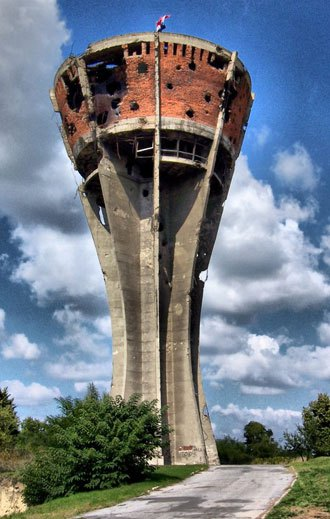 BOLNICA
Na bolnicu je prosječno padalo oko 700 granata dnevno
 Liječnici su danonoćno radili 
 Ravnateljica ratne bolnice bila je Vesna Bosanac
 Zapovjednik saniteta ratne bolnice  bio je dr. Juraj Njavro
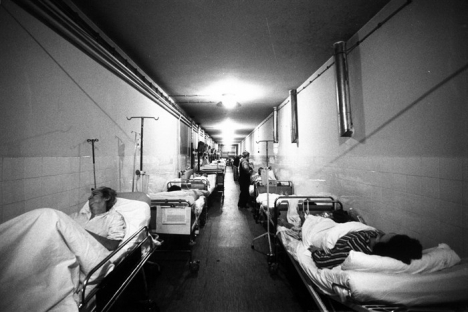 OVČARA,MEMORIJALNO GROBLJE
Mjesto masovne grobnice
Ubijeno je oko 260 civila i vojnika
To su uglavno bili pacijenti, deportirani iz vukovarske bolnice,koji su odvezeni u logor te potom smaknuti u divljini
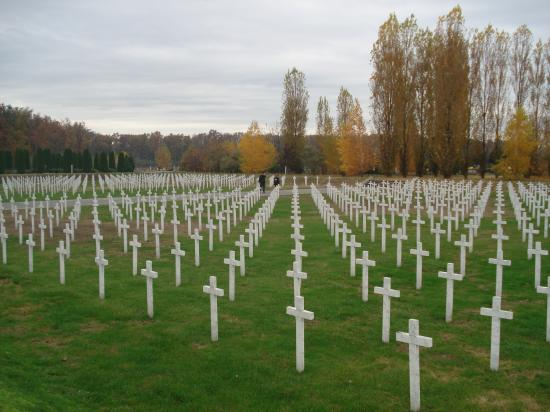 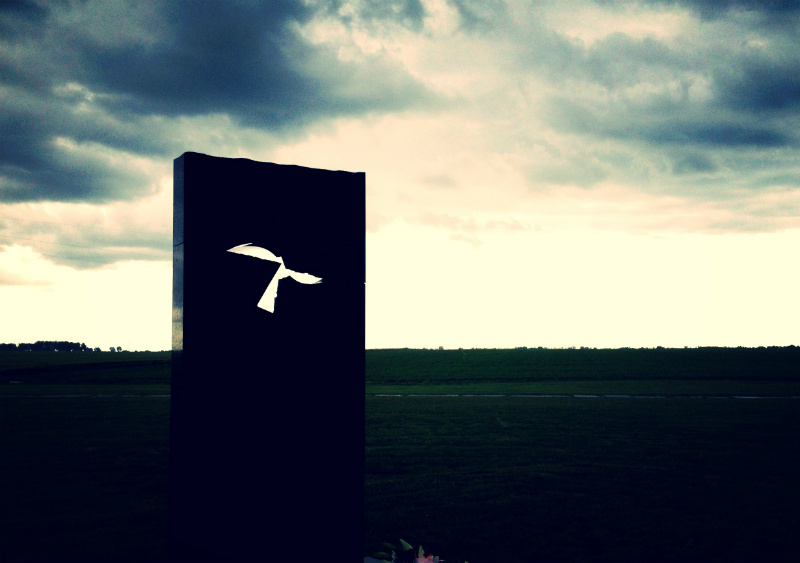 Siniša Glavašević
bio je pisac, knjižničar, novinar, ratni izvjestitelj.
Ranjen granatom 
Redovito je slao izvješća iz bolnice
Nakon pada Vukovara  odveden je i gubi mu se svaki trag

„PRIČA O GRADU”
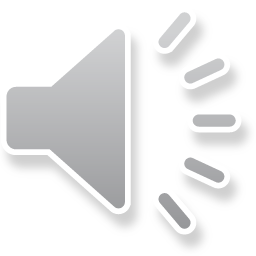 VUKOVAR PRIJE
VUKOVAR DANAS
MOJA MISAO
NIKAD NE SMIJEMO ZABORAVIT NAŠE HEROJE, LJUDE KOJI SU UMIRALI I DALI SVE OD SEBE DA BISMO MI DANAS ŽIVJELI NEOVISNO
PJESME O VUKOVARU
Pjesma Vukovaru




Stoji grad
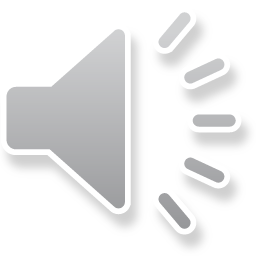 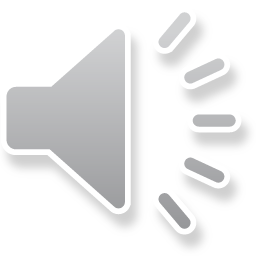 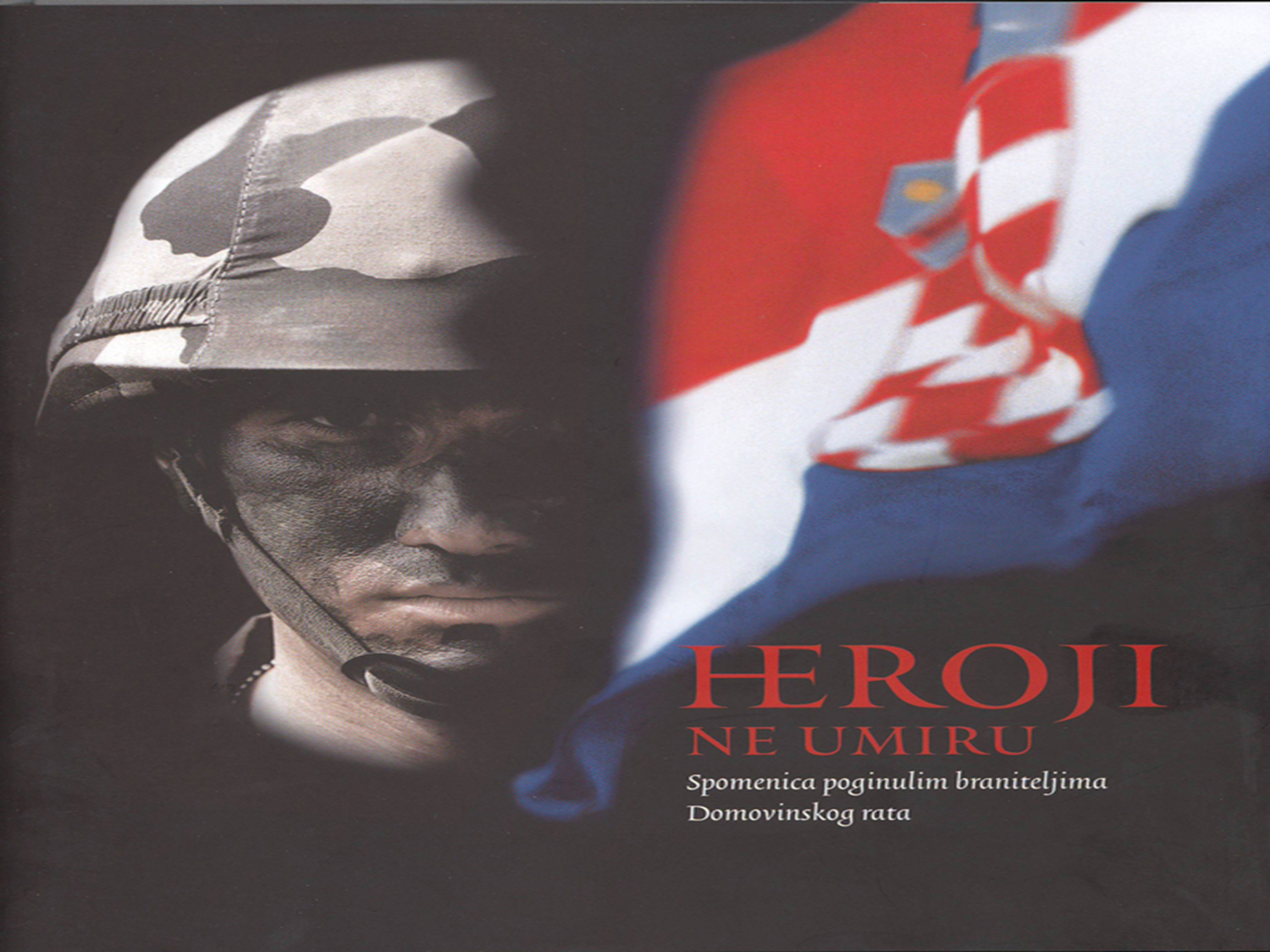 HVALA NA POZORNOSTI
IZRADILA: IVANA BILIĆ
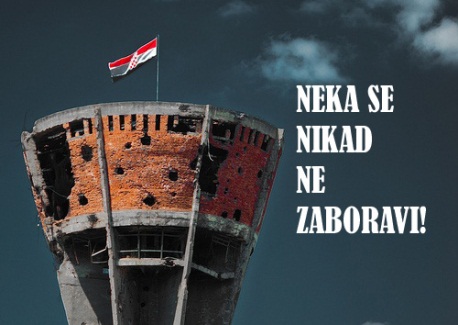